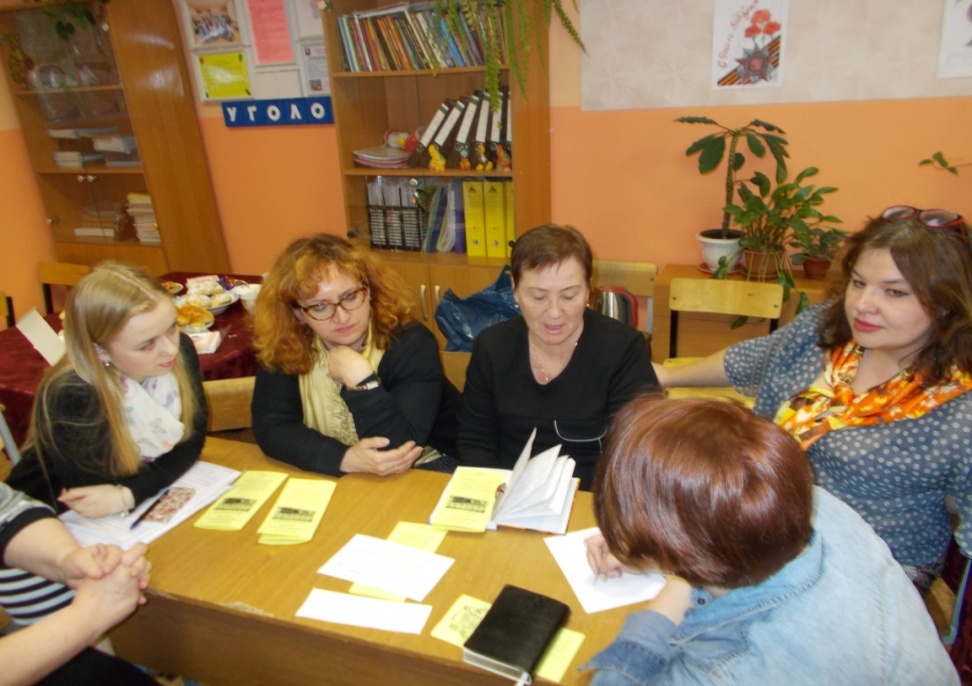 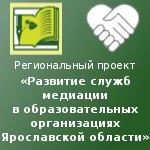 Cлужба медиации(примирения)- ресурс развития образовательной организации
28.06.2017
Назарова Инна Григорьевна, заведующий кафедрой общей педагогики и психологии ГАУ ДПО ЯО Институт развития образования, к.п.н., доцент
Служба медиации(примирения)
ЧТО?
ЗАЧЕМ?
КАКИМ ОБРАЗОМ?
ЧЕМ?
РЕЗУЛЬТАТ?
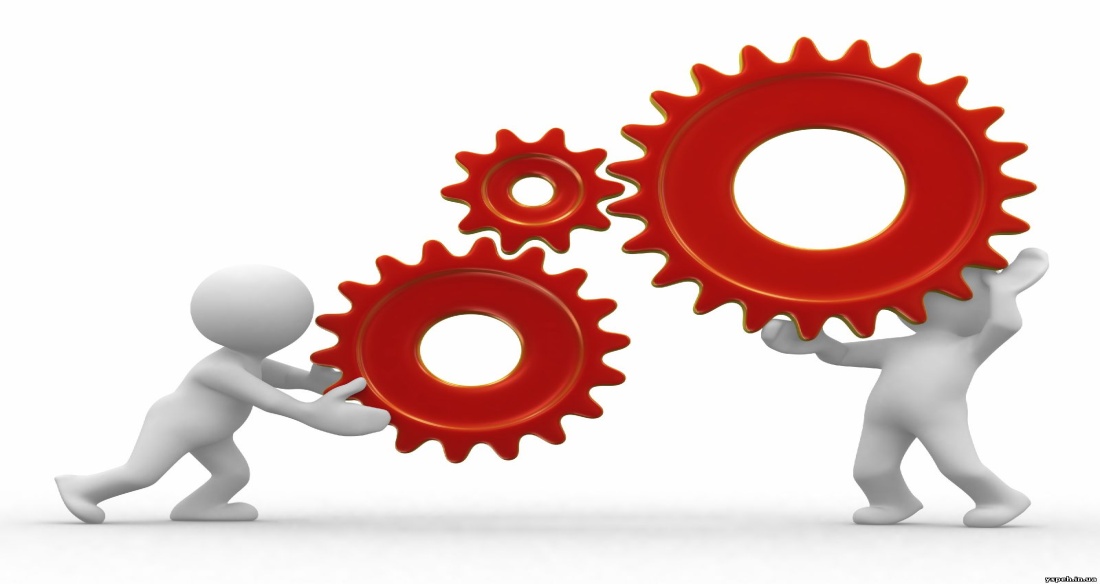 Служба медиации(примирения)
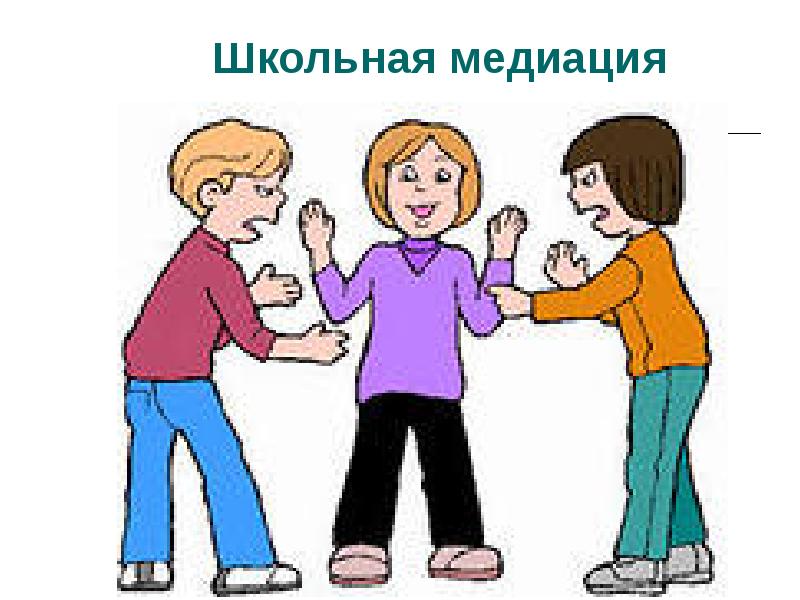 Оформленная детско-взрослая команда, реализующая в образовательной организации восстановительный подход к конфликтам и правонарушениям несовершеннолетних
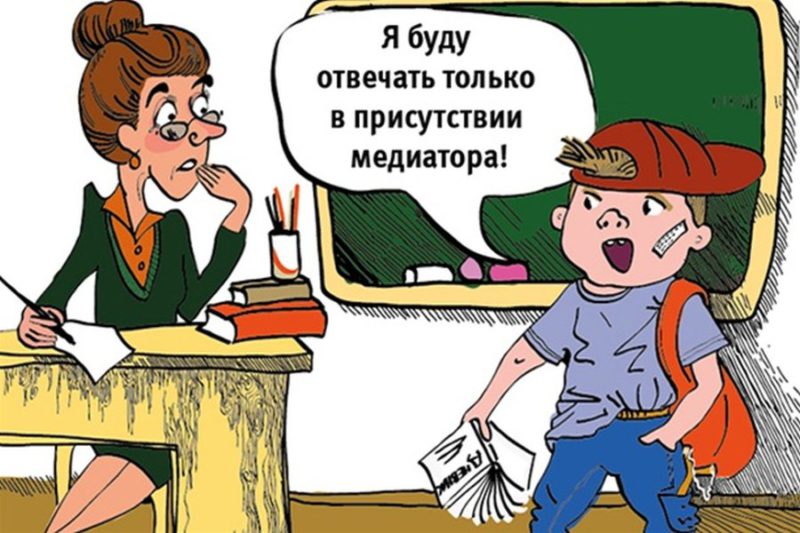 Нормативно - правовая база
Федеральный Закон «Об образовании в Российской Федерации» 
Федеральный Закон «Об альтернативной процедуре урегулирования споров с участием посредника (процедуре медиации)»
Указ Президента РФ «О Национальной стратегии действий в интересах детей на 2012 — 2017 годы»
Концепция развития дополнительного образования детей
Федеральный государственный образовательный стандарт основного общего образования
Распоряжение Правительства РФ «О концепции развития до 2017 года сети служб медиации в целях реализации восстановительного правосудия в отношении детей, в том числе совершивших общественно опасные деяния, но не достигших возраста, с которого наступает уголовная ответственность в Российской Федерации»
Стратегии развития воспитания в Российской Федерации на период до 2025 года
Распоряжение Правительства Российской Федерации от 22 марта 2017 года №520 «Концепция развития системы профилактики безнадзорности и правонарушений несовершеннолетних на период до 2020 года. План мероприятий на 2017-2020 годы по реализации Концепции»
Рекомендации по созданию служб медиации
Письмо департамента государственной политики в сфере защиты прав детей Министерство образования науки России от 18.12.2015 №07/4317 «О направлении методических рекомендаций»
Методические рекомендации по созданию и развитию служб школьной медиации в образовательных организациях
Службы медиации в образовательных организациях: формирование навыков восстановительной культуры отношений  (ГАУ ДПО ЯО ИРО)
Ценности
Защита прав всех сторон конфликта
Подросток, несовершеннолетний, находится в стадии развития
Права-обязанности-ответственность
Построение сообщества
Климат-контроль
Миссия школьной службы медиации
Восстановить и закрепить в школьной среде способность к взаимопониманию как культурную традицию
(А.Ю. Коновалов)
Эта традиция может быть названа восстановительная культура отношений
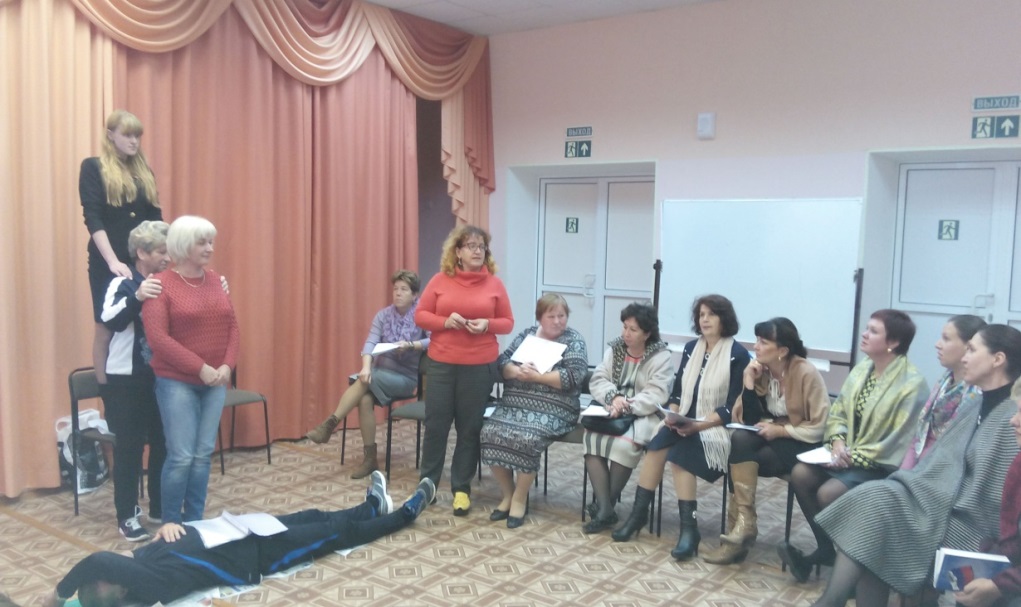 Что дает сторонам участие в восстановительной медиации?
Обучающемуся, совершившему правонарушение (проступок):
   • осознать причины своего поступка и его последствия
   • принести извинения и загладить причиненный вред
   • вернуть к себе уважение и восстановить важные отношения, которые, возможно, были нарушены в результате случившегося
Потерпевшему:
   • избавиться от негативных переживаний и желания отомстить
   • убедиться в том, что справедливость существует
Родителям и педагогам:
   • помочь подростку в трудной жизненной ситуации, способствовать развитию у него ответственного и взрослого поведения
  • способствовать  удовлетворению потребности подростка в безопасности
Шаги создания службы медиации
Дорожная карта создания службы медиации
Необходимые нормативные документы службы медиации
Обращайтесь к нам!!!
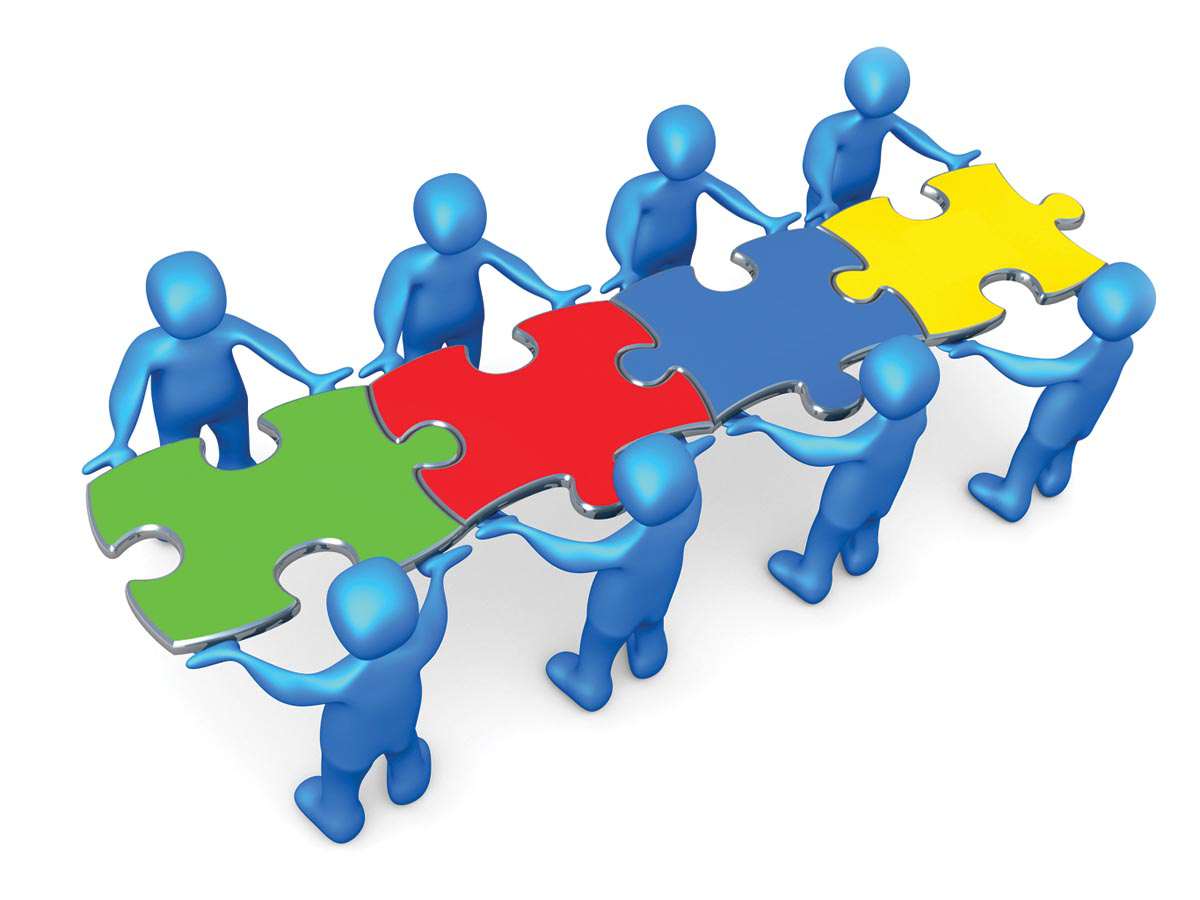 Тиражирование инновационных моделей служб медиации (примирения) в ОО
Информационного обеспечение развития служб медиации в ОО ЯО
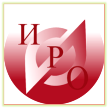 Страница проектаСетевое сообщество
http://www.iro.yar.ru/index.php?id=1230
РИП-Служба медиации-ИРО: http://www.openclass.ru/node/478689
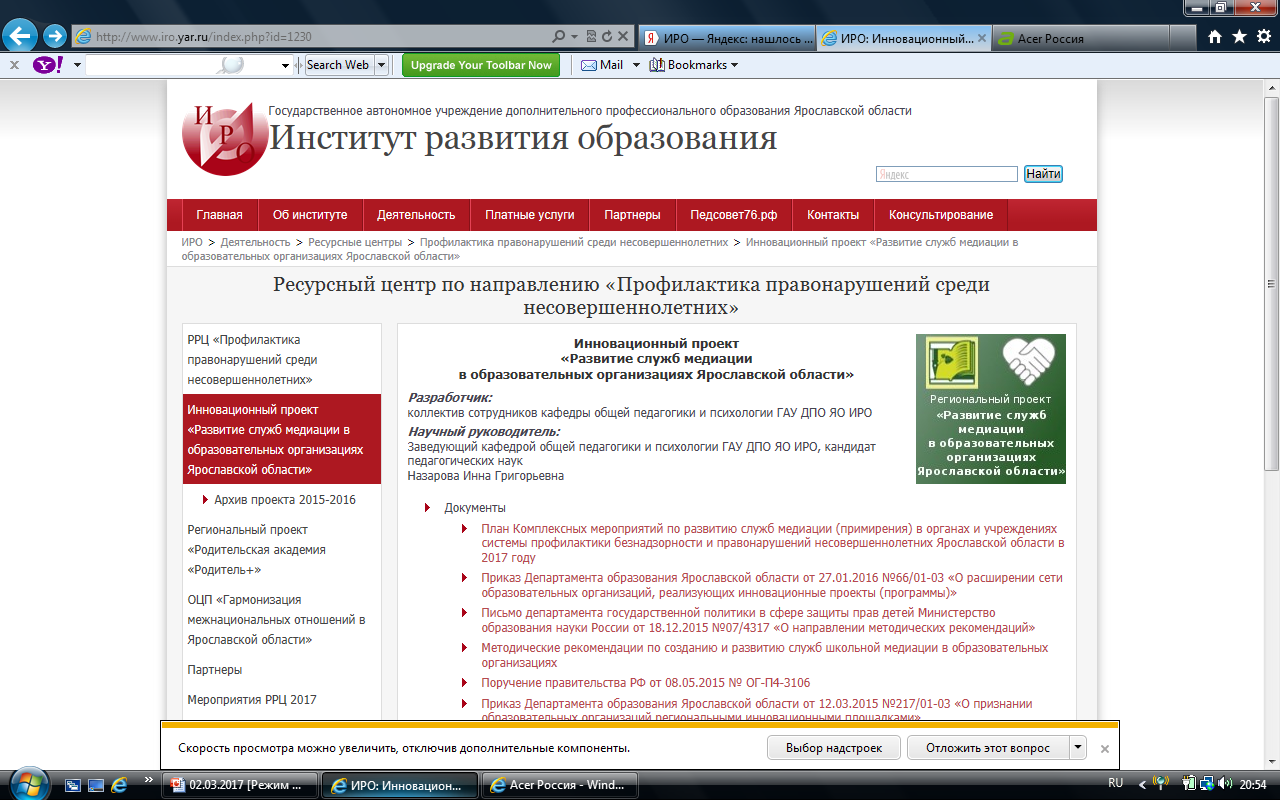 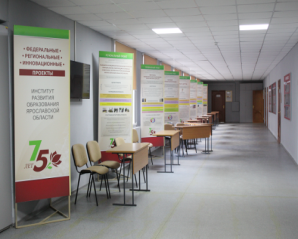 Региональное сообщество координаторов служб медиации
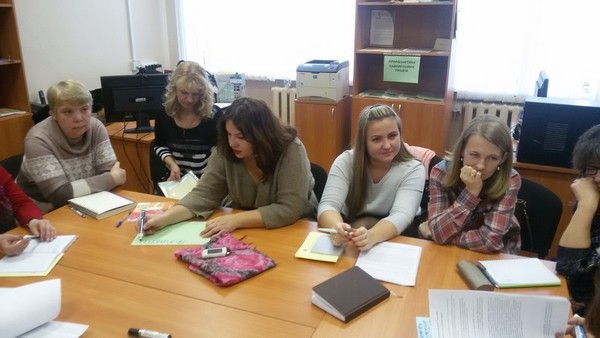 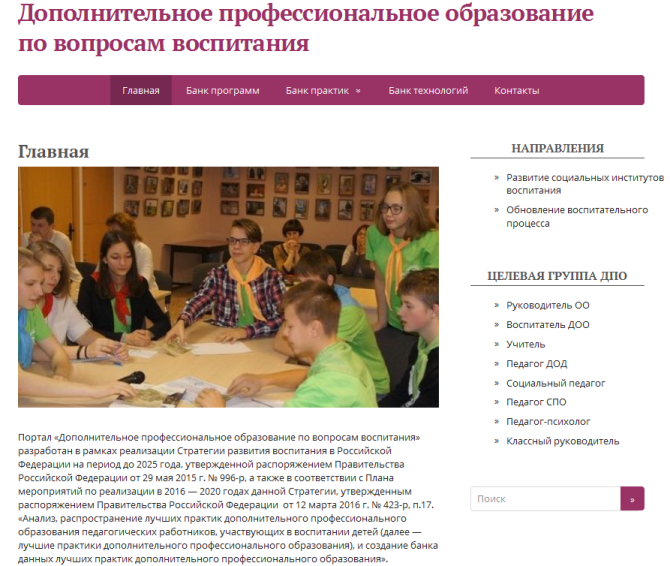 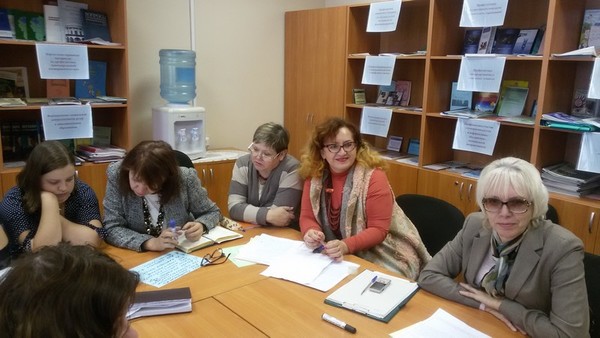 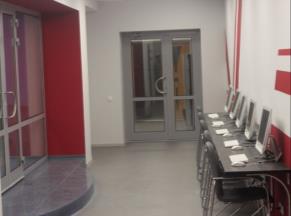 ИТОГИ КОНКУРСОВ
«Лучший портфель медиатора» http://www.iro.yar.ru/index.php?id=1983
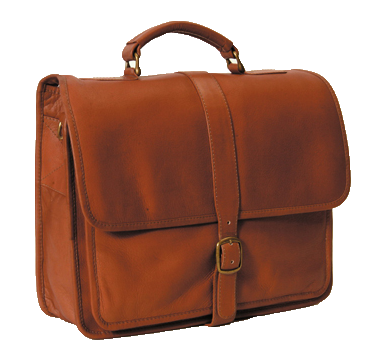 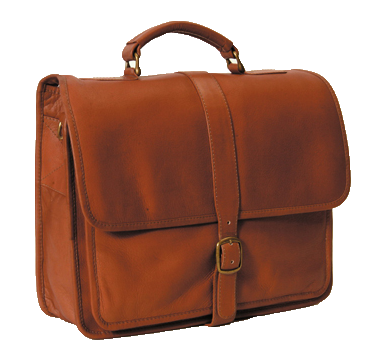 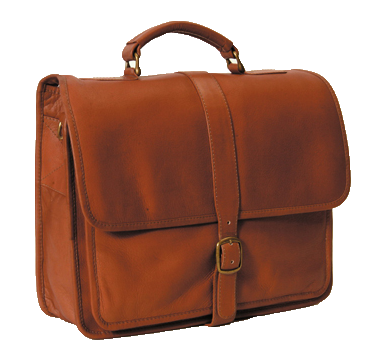 Издательские продукты проекта 2016 года
Практическое пособие «Программное обеспечение деятельности Службы медиации»
Сборник материалов «Медиативный и восстановительный подходы в профилактике девиантного поведения несовершеннолетних: опыт Ярославской области»
Сборник материалов конференции «Медиация: актуальные проблемы и перспективы развития в образовании и социальной сфере»
Диск с материалами регионального конкурса «Лучший портфель медиатора»
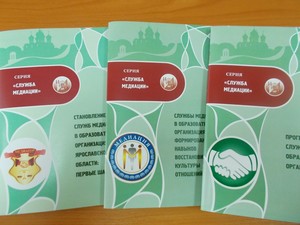 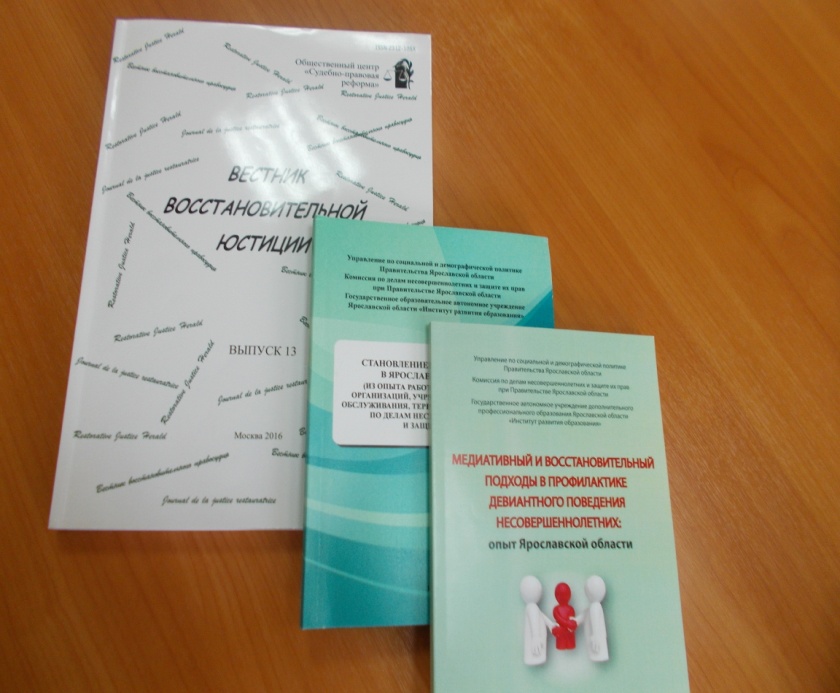 5 причин для Создания Службы медиации
РЕЗУЛЬТАТ на уровне ОО
Рост удовлетворенности обучающихся и их родителей условиями  и качеством воспитания, обучения и развития детей
Увеличение числа детей, демонстрирующих активную жизненную позицию, самостоятельность и творческую инициативу, приверженных позитивным нравственным и эстетическим ценностям
Сокращение числа детей и подростков с асоциальным поведением
Разрешение конфликтов силами образовательной организации
Социальные эффекты
Расширение практики применения технологий восстановительного подхода за пределами образовательных организаций
Преодоление устоявшихся стереотипов, связанных с возможностью участия детей в принятии решений, затрагивающих их интересы
Уменьшение рисков, связанных с социальной напряжённостью
Воспроизводство традиций и норм общественной жизни
Расширение направлений волонтерского движения обучающихся
Условия жизнеспособности службы медиации
1. Наличие "поля деятельности"
2. Поддержка идеи школьной медиации со стороны:
- администрации (особенно - директора и заместителя директора)
- педагогического состава
3. Наличие претендента на роль куратора службы (на добровольной основе)
4. Создание инфраструктуры службы медиации - КОМНАТА ПРИМИРЕНИЯ
5. Наличие городской (региональной) ассоциации медиаторов, в  которую куратор может обратиться за поддержкой
Технология создания…
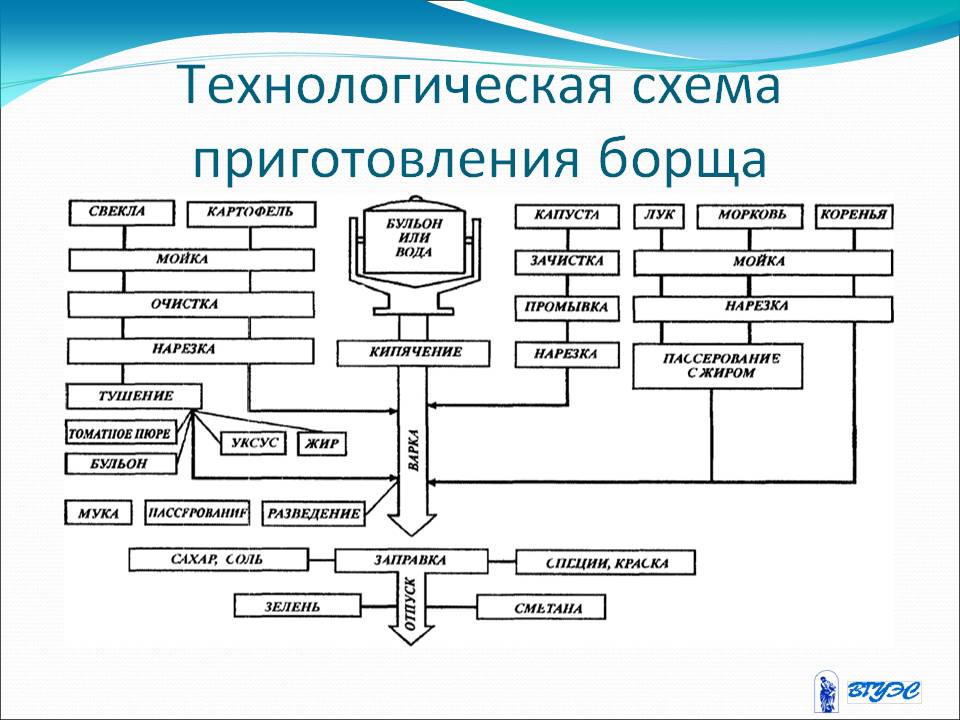 Вопросы для размышления
Какие ценности для Вас в медиации?
Какие возможности службы медиации Вы видите для вашей организации?
Что Вы готовы сделать для создания службы медиации?
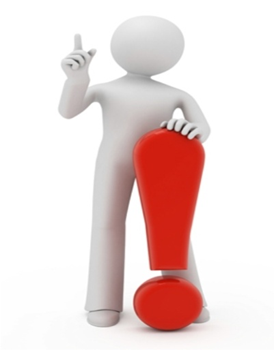 Спасибо за внимание!

150014, г. Ярославль, ул. Богдановича, д. 16
Тел. (4852) 21-06-83, каб. 304, 
e-mail: nazarova@iro.yar.ru
www.iro.yar.ru 

    Приглашаем 
к сотрудничеству!!!
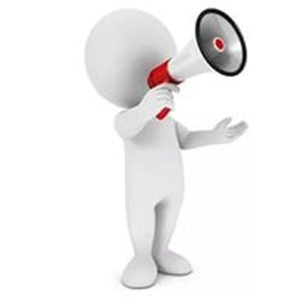